Constitutional Law
Part 3:  The Federal Executive Power
Lectures 2-3: Ability of Congress to Increase Executive Power & Federal Agencies, The Executive, and other Problems of the Administrative State
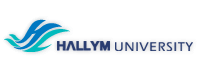 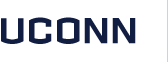 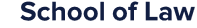 Ability of Congress to Increase Executive Power
Two related issues to the question of an inherent presidential power: 

the extent to which Congress, by statute, may increase presidential powers beyond what are found in the Constitution. 
The ability of Congress to delegate legislative power to administrative agencies
Clinton v. City of New York (1998)
Background
The Line Item Veto Act gave the president the power to cancel certain spending provisions of congressionally enacted bills while allowing the rest to go into effect. Congress could overturn such a veto by a majority vote of both houses.
President Clinton exercised the power to cancel one item from the Balanced Budget Act and one item from the Taxpayer Relief Act.
Clinton v. City of New York
Issue:  Is it constitutional for Congress to increase the executive power through a line-item veto?

Holding: The president, by exercising the line-item veto, was changing a law adopted by Congress such that the final version of the law was different than what Congress passed. 
“In both legal and practical effect, the President has amended two Acts of Congress by repealing a portion of each. ‘[R]epeal of statutes, no less than enactment, must conform with Art. I.’ There is no provision in the Constitution that authorizes the President to enact, to amend, or to repeal statutes.” (CB 291)
The Court emphasized that the procedures for enacting and vetoing laws contained in the Constitution must be strictly adhered to and that any changes must come from a constitutional amendment, not legislative action.  (CB 291, quoting Chemerinsky’s analysis)
Federal Agencies and Executive Power
Congress routinely delegates its legislative power to federal agencies. These agencies can exercise more than one of the legislative, executive, and judicial powers of the government.
There is a need to reconcile the power of administrative agencies with basic principles of separation of powers and checks and balances.
One such check on administrative agencies is the legislative veto where Congress, acting pursuant to statutory authorization, has the power to invalidate an agency’s action without presenting the resolution to the President for possible veto.
INS. v. Chadha (1983)
Background
After his visa expired, Chadha was ordered to show cause as to why he should be allowed to remain in the United States. An immigration judge ruled in favor of Chadha and ordered that his deportation be stayed.
However, the House of Representatives executed a legislative veto overturning this decision and thereby ordering Chadha’s deportation. Federal law gave either house of Congress the authority to overturn an INS decision to suspend deportation.
INS v. Chadha
Issue: Is a legislative veto provision that gives  single house the power to override an executive decision constitutional? 

Remember that Congress may legislate only if there is bicameralism, passage by both the House and the Senate, and presentment, giving the bill to the president to sign or veto (Article 1, Section 7).
INS. v. Chadha
Holding: The legislative veto is unconstitutional because it violates explicit constitutional standards of lawmaking and congressional authority.
The action “was essentially legislative in purpose and effect,” because the effect of the legislative veto was to “alter the legal rights, duties, and relations of persons, including the Attorney General, Executive Branch officials and Chadha.” (CB 308)
Therefore, the legislative veto was subject to the requirements under Article 1, Section 7 (bicameralism and presentment). 
Since the legislative veto did not fulfill these requirements, it was considered unconstitutional.
Appointment Power
Another important check on administrative agencies is the appointment and removal power. 

Appointment Power (Article II, Section 2): the president “shall nominate, and by and with the Advice and Consent of the Senate, shall appoint Ambassadors, other public Ministers and Consuls, Judges of the Supreme Court, and all other Officers of the United States, whose Appointments are not herein otherwise provided for, and which shall be established by Law: but the Congress may by Law vest the Appointment of such inferior Officers, as they think proper, in the President alone, to the Courts of Law, or in the Heads of Departments.”
Morrison v. Olson (1988)
Background
Congress adopted the Ethics in Government Act, which allowed for the appointment of an “independent counsel” to investigate and prosecute wrongdoing by high-level federal government officials. 

If the attorney general determined that further investigation or prosecution is warranted, a panel of federal court judges would appoint an independent counsel and define that independent counsel’s prosecutorial jurisdiction.
Morrison v. Olson
Issue:  Is it constitutional for Congress to  authorize federal judges to appoint an independent counsel? 

The Constitution divides officers into two classes: 
Principal officers are selected by the President with the advice of the Senate
Inferior officers may be appointed with Congressional allowance by the President alone, by the heads of departments, or by the Judiciary. 
Therefore, if the independent counsel is considered an inferior officer, the authorization by Congress is constitutional. Conversely, if she is considered a principal officer, the authorization is unconstitutional.
Morrison v. Olson
Holding: The Act does not violate the Appointments Clause because the independent counsel is an inferior officer, and it is therefore constitutional for Congress to authorize appointment by the Judiciary. 
The court concluded that the independent counsel was an inferior officer because:
The independent counsel can be removed by the attorney general for sufficient cause 
The independent counsel possesses inferior power compared to the attorney general
The independent counsel is appointed for a limited tenure with limited jurisdiction
Removal Power
There is no provision in the Constitution concerning the president’s authority to remove executive branch officials. 
In general, the president may remove executive officials unless removal is limited by statute. 
The president cannot be limited by multilevel limitations on removal (Free Enterprise Fund v. Public Company Accounting Oversight Board, CB 336)
Alternatively stated, Congress may only limit:
Conditions for the President to remove the Principal Officer; or
Conditions for the Principal Officer to remove the Inferior Officer
But not both
President
Principal Officer
Inferior Officer